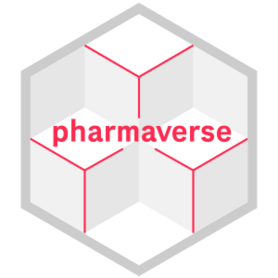 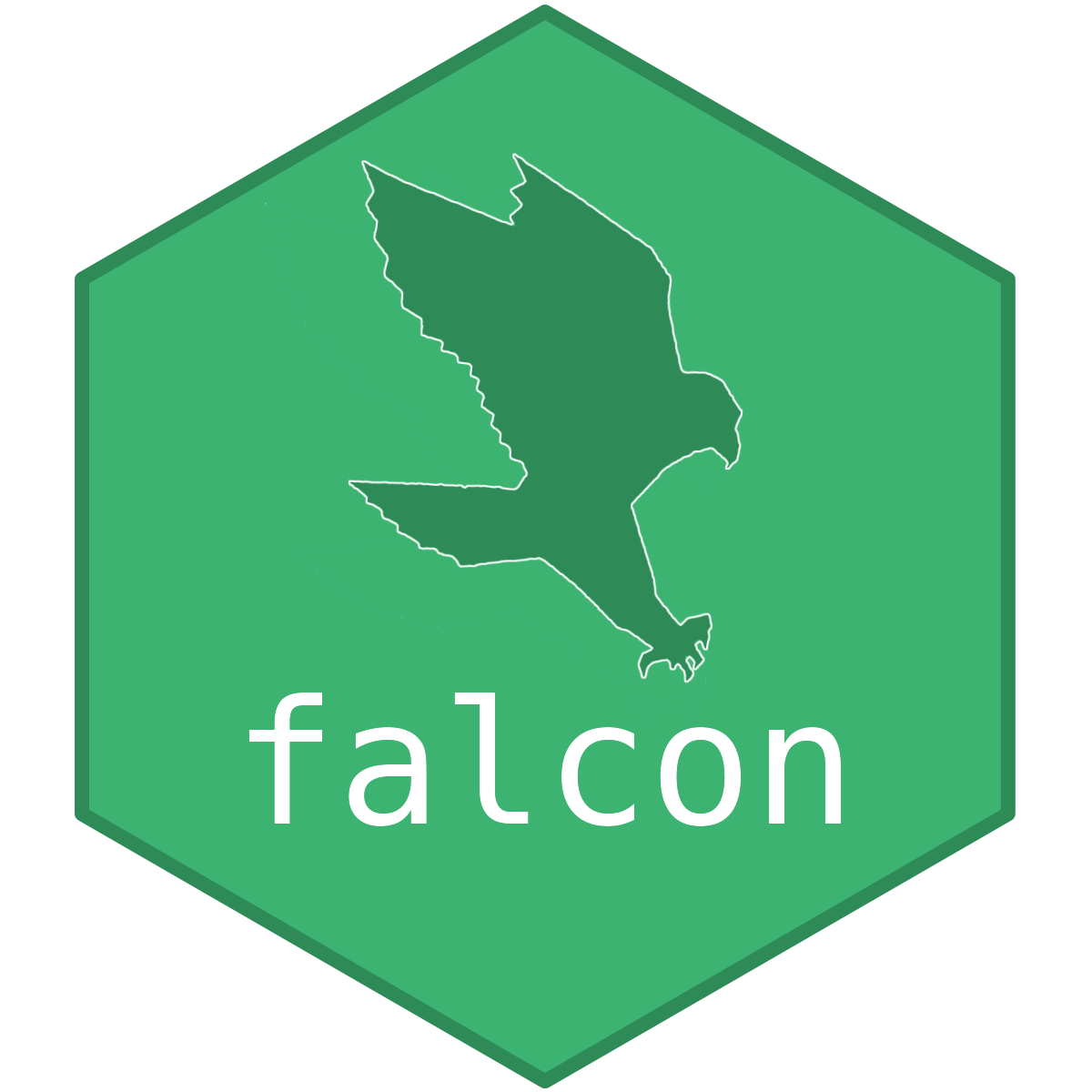 {falcon}: Harmonizing Clinical Reporting Standards for TLGs
Emily de la Rua, Roche
Jessica Knizia, Boehringer Ingelheim
Note: Content in this slide deck was built based on {falcon} v0.1.0.9043.  In the future the {falcon} package will be released on CRAN under a different name due to conflict with another package.
R/Pharma 2023
Motivation
Current Progress
Getting Started
Technical Overview
Navigating the {falcon} Website
Goals
Call for Collaboration
Agenda
Motivation
Established Data Standards Already Exist in the Pharma Industry
CDISC’s SDTM and ADaM standards enable industry collaboration
Data variable attributes (names, inputs, data types, etc.) are standardized across datasets and companies in the industry
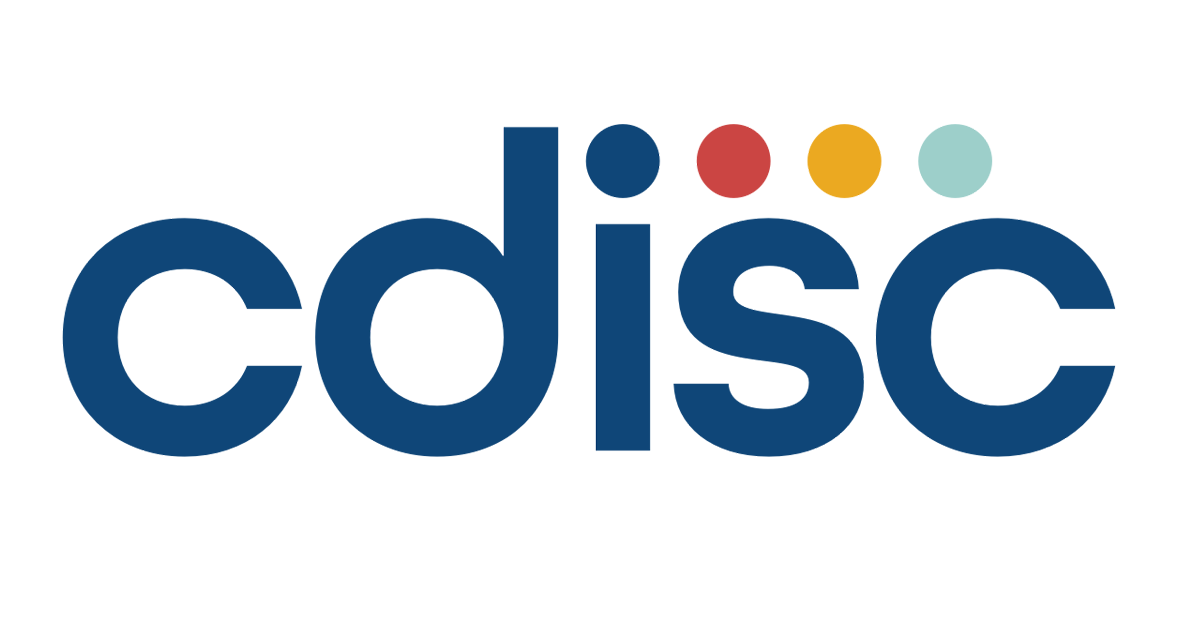 TLGs created by different companies process data the                       same way but differ in layout/appearance
Can we standardize the TLGs created using this data?
The FDA Integrated Guide for Standard Safety Tables and Figures
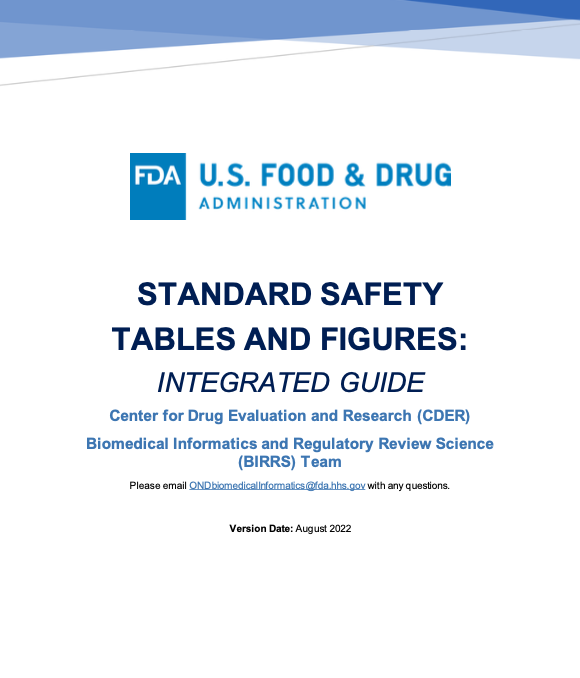 Idea: We can implement the FDA guide together to create cohesive TLG outputs
A common toolkit:  Use open-source R packages already available on CRAN for TLG creation
Pooled Resources:  Developers from different companies collaborate to establish best practices and design standardized templates for each TLG
One layout:  Standardized layouts allow for easy collaboration in the future and a more efficient data review process, allowing pharma companies to deliver products quicker
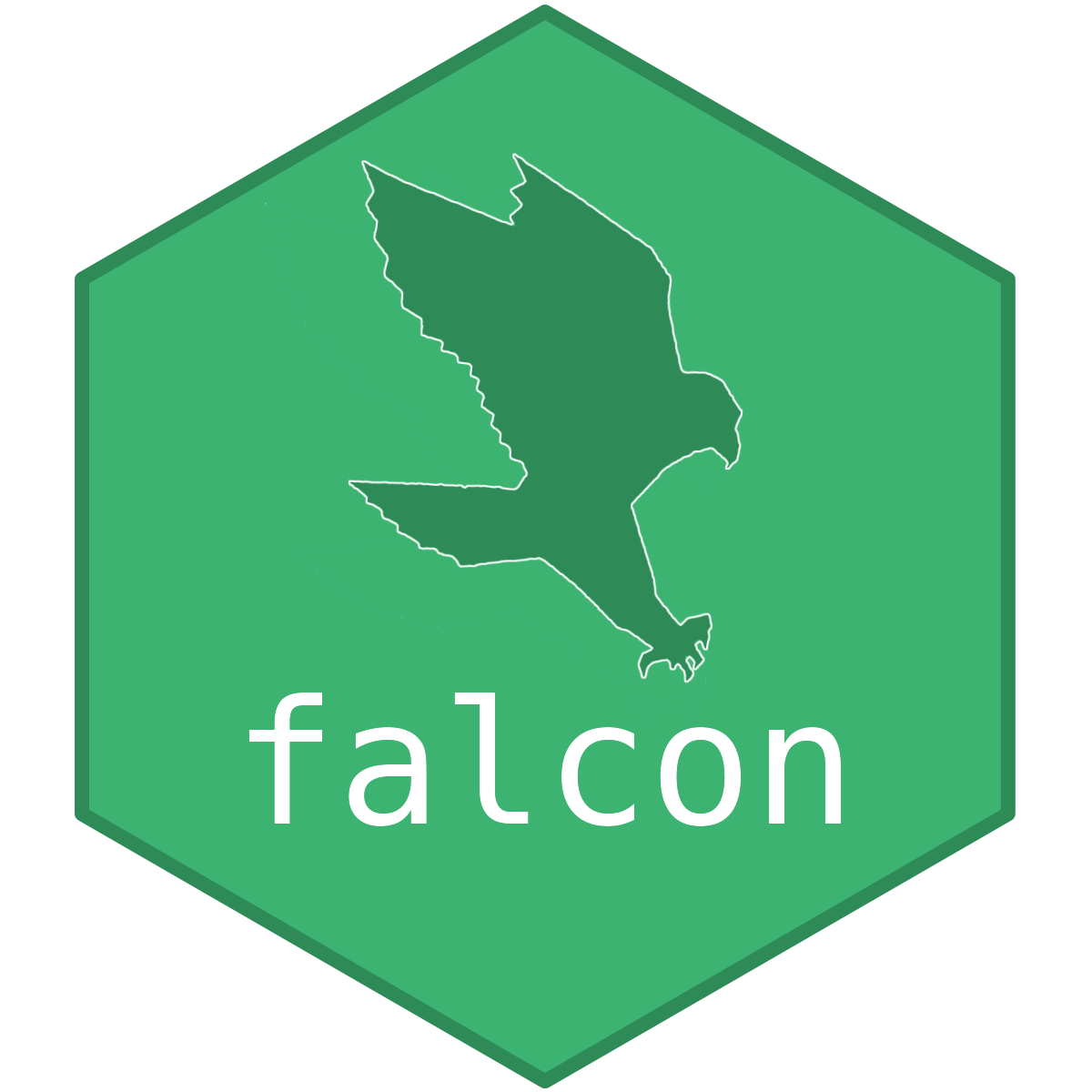 Current Progress
Our Current Team
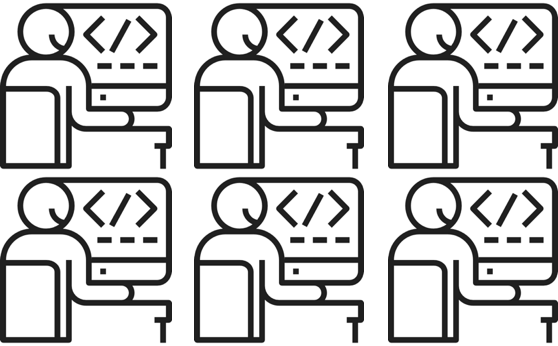 6 Product Owners
9 Active Developers
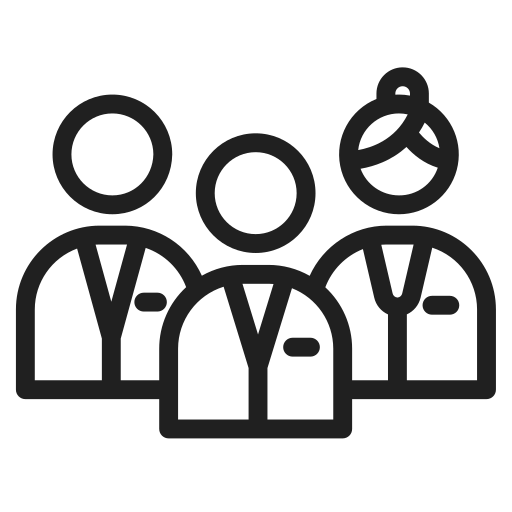 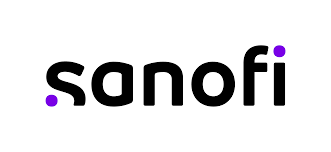 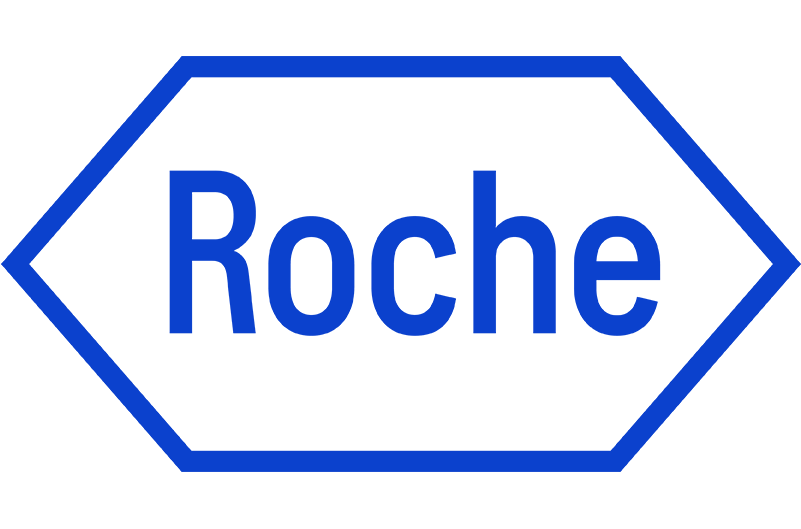 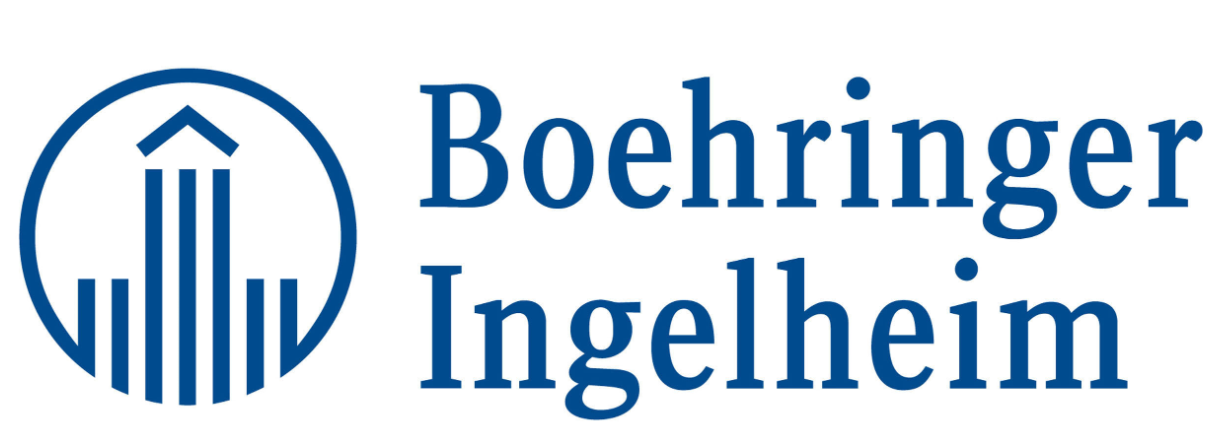 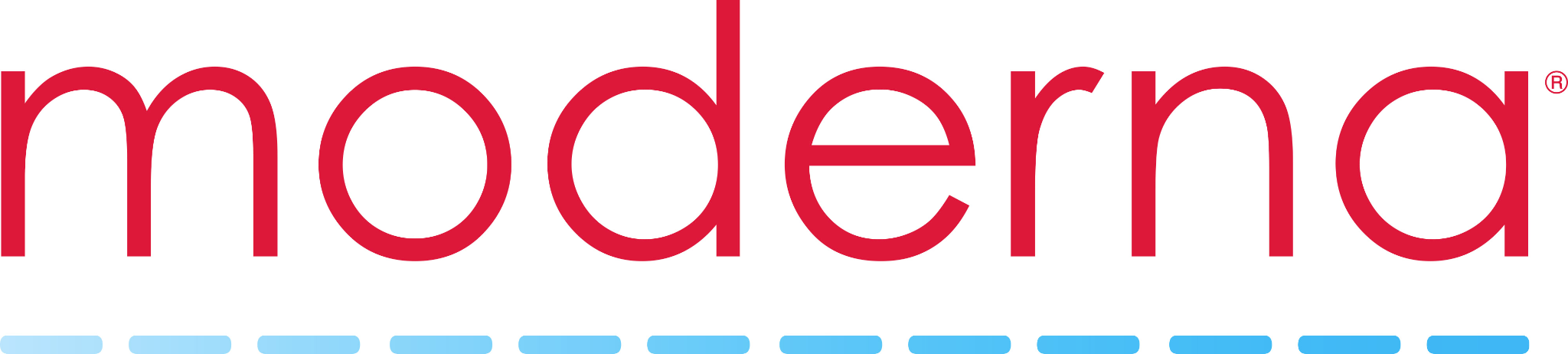 What Have We Accomplished So Far?
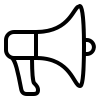 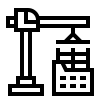 Increasing Awareness
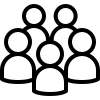 Active Development
{falcon} will be presented at PHUSE EU in November. CDISC and more pharma companies have reached out to inquire about future collaborations
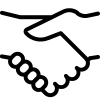 Team Setup
A website was launched to share development progress, template code, upcoming events, etc. ~20 templates are now publicly available
Kickoff
GitHub repository & Slack channel were created. Product Owners & Developers were onboarded to the project
Companies agreed to co-develop TLG templates, using FDA’s guide as a starting point
2023 Q1
2022 Q4
Q2-Q3
Q4
Getting Started
{falcon} is Built Using an Open-Source Toolkit
All table-generating functions are built using functions from {rtables} & {tern}
NEST-falcon Dependency Graph
{rlistings}
{formatters}
{falcon}
{rtables}
{tern}
{falcon} is Built Using an Open-Source Toolkit
To gauge interest in other table engines, some table functions are also built using {Tplyr} & {gtsummary}
Alternative 1:
Alternative 2:
{gtsummary}
{falcon}
{Tplyr}
{falcon}
{tfrmt}
Package Installation
Ensure NEST package dependencies are installed from CRAN:

if (!require("formatters")) install.packages("formatters")
if (!require("rtables")) install.packages("rtables")
if (!require("rlistings")) install.packages("rlistings")
if (!require("tern")) install.packages("tern")


Install the latest development version of {falcon} from GitHub:

if (!require("remotes")) install.packages("remotes")
remotes::install_github("pharmaverse/falcon")
Technical Overview
Breaking Down a TLG-Generating Function
FDA Integrated Guide - Table 7: Deaths, Safety Population, Pooled Analyses
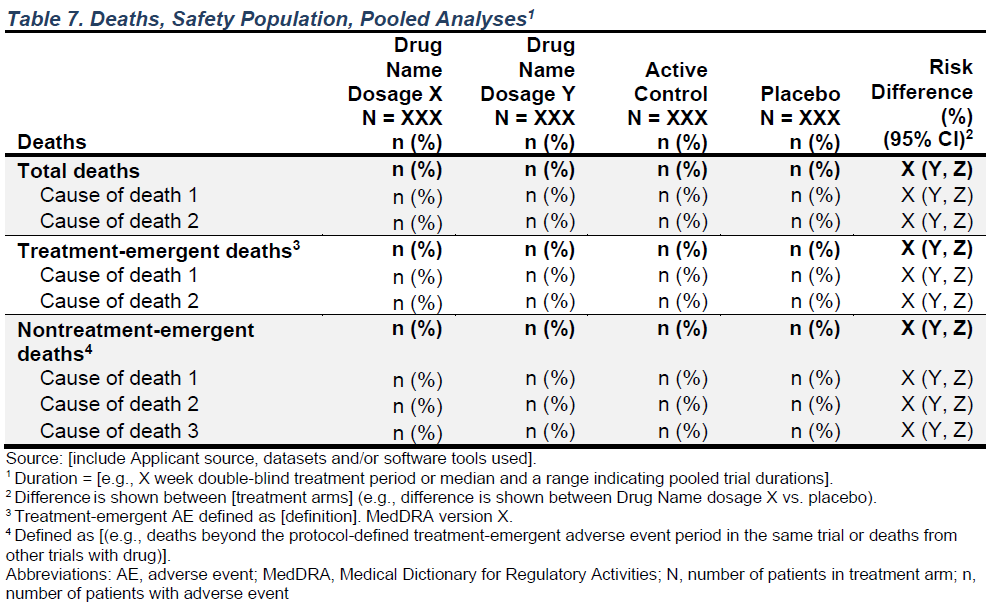 Breaking Down a TLG-Generating Function
Table generated using {falcon}
Table 7. Deaths, Safety Population, Pooled Analyses

——————————————————————————————————————————————————————————————————————————————————————————————————————
                               A: Drug X    B: Placebo   C: Combination   Risk Difference (%) (95% CI)
Deaths                          (N=134)      (N=134)        (N=132)                 (N=268)           
——————————————————————————————————————————————————————————————————————————————————————————————————————
Total deaths                   23 (17.2%)   18 (13.4%)     19 (14.4%)          3.7 (-4.9 - 12.3)      
  ADVERSE EVENT                8 (34.8%)    6 (33.3%)      10 (52.6%)           1.5 (-3.8 - 6.8)      
  DISEASE PROGRESSION          8 (34.8%)    5 (27.8%)      6 (31.6%)            2.2 (-2.9 - 7.4)      
  LOST TO FOLLOW UP             2 (8.7%)     1 (5.6%)       1 (5.3%)            0.7 (-1.8 - 3.3)      
  MISSING                       2 (8.7%)    3 (16.7%)       1 (5.3%)           -0.7 (-4.0 - 2.5)      
  SUICIDE                       2 (8.7%)    2 (11.1%)       1 (5.3%)            0.0 (-2.9 - 2.9)      
  UNKNOWN                       1 (4.3%)     1 (5.6%)          0                0.0 (-2.1 - 2.1)      
Treatment-emergent deaths      12 (9.0%)    14 (10.4%)     15 (11.4%)          -1.5 (-8.6 - 5.6)      
  ADVERSE EVENT                3 (25.0%)    5 (35.7%)      9 (60.0%)           -1.5 (-5.6 - 2.6)      
  DISEASE PROGRESSION          3 (25.0%)    5 (35.7%)      4 (26.7%)           -1.5 (-5.6 - 2.6)      
  LOST TO FOLLOW UP             1 (8.3%)        0              0                0.7 (-0.7 - 2.2)      
  MISSING                      2 (16.7%)     1 (7.1%)       1 (6.7%)            0.7 (-1.8 - 3.3)      
  SUICIDE                      2 (16.7%)    2 (14.3%)       1 (6.7%)            0.0 (-2.9 - 2.9)      
  UNKNOWN                       1 (8.3%)     1 (7.1%)          0                0.0 (-2.1 - 2.1)      
Nontreatment-emergent deaths   11 (8.2%)     4 (3.0%)       4 (3.0%)           5.2 (-0.2 - 10.7)      
  ADVERSE EVENT                5 (45.5%)    1 (25.0%)      1 (25.0%)            3.0 (-0.5 - 6.5)      
  DISEASE PROGRESSION          5 (45.5%)        0          2 (50.0%)            3.7 (0.5 - 6.9)       
  LOST TO FOLLOW UP             1 (9.1%)    1 (25.0%)      1 (25.0%)            0.0 (-2.1 - 2.1)      
  MISSING                          0        2 (50.0%)          0               -1.5 (-3.5 - 0.6)      
——————————————————————————————————————————————————————————————————————————————————————————————————————

Source: [include Applicant source, datasets and/or software tools used].

Abbreviations: AE, adverse event; MedDRA, Medical Dictionary for Regulatory Activities;
N, number of patients in treatment arm; n, number of patients with adverse event
Breaking Down a TLG-Generating Function
Function Arguments Overview
make_table_07 <- function(adae,
                          alt_counts_df = NULL,
                          show_colcounts = TRUE,
                          arm_var = "ARM",
                          saffl_var = "SAFFL",
                          lbl_overall = NULL,
                          risk_diff = NULL,
                          prune_0 = TRUE,
                          na_level = "MISSING",
                          annotations = NULL) {...}
Breaking Down a TLG-Generating Function
Standard arguments used across most tables
Which dataset is expected for this template (or df if no dataset-specific variables are needed), in this case ADAE.
make_table_07 <- function(adae,
                          alt_counts_df = NULL,
                          show_colcounts = TRUE,
                          arm_var = "ARM",
                          saffl_var = "SAFFL",
                          lbl_overall = NULL,
                          risk_diff = NULL,
                          prune_0 = TRUE,
                          na_level = "MISSING",
                          annotations = NULL) {...}
Breaking Down a TLG-Generating Function
Standard arguments used across most tables
make_table_07 <- function(adae,
                          alt_counts_df = NULL,
                          show_colcounts = TRUE,
                          arm_var = "ARM",
                          saffl_var = "SAFFL",
                          lbl_overall = NULL,
                          risk_diff = NULL,
                          prune_0 = TRUE,
                          na_level = "MISSING",
                          annotations = NULL) {...}
An optional secondary dataset used only to calculate overall patients counts & percentages, in most cases ADSL.
Breaking Down a TLG-Generating Function
Standard arguments used across most tables
make_table_07 <- function(adae,
                          alt_counts_df = NULL,
                          show_colcounts = TRUE,
                          arm_var = "ARM",
                          saffl_var = "SAFFL",
                          lbl_overall = NULL,
                          risk_diff = NULL,
                          prune_0 = TRUE,
                          na_level = "MISSING",
                          annotations = NULL) {...}
Whether total counts (N=XX) should be printed for each column.
Breaking Down a TLG-Generating Function
Standard arguments used across most tables
make_table_07 <- function(adae,
                          alt_counts_df = NULL,
                          show_colcounts = TRUE,
                          arm_var = "ARM",
                          saffl_var = "SAFFL",
                          lbl_overall = NULL,
                          risk_diff = NULL,
                          prune_0 = TRUE,
                          na_level = "MISSING",
                          annotations = NULL) {...}
Name of the arm variable used to split data into columns.
Breaking Down a TLG-Generating Function
Standard arguments used across most tables
make_table_07 <- function(adae,
                          alt_counts_df = NULL,
                          show_colcounts = TRUE,
                          arm_var = "ARM",
                          saffl_var = "SAFFL",
                          lbl_overall = NULL,
                          risk_diff = NULL,
                          prune_0 = TRUE,
                          na_level = "MISSING",
                          annotations = NULL) {...}
Name of the variable that indicates inclusion in a safety population.
Breaking Down a TLG-Generating Function
Standard arguments used across most tables
make_table_07 <- function(adae,
                          alt_counts_df = NULL,
                          show_colcounts = TRUE,
                          arm_var = "ARM",
                          saffl_var = "SAFFL",
                          lbl_overall = NULL,
                          risk_diff = NULL,
                          prune_0 = TRUE,
                          na_level = "MISSING",
                          annotations = NULL) {...}
A label for the “overall” population column if one should be included in the table.
Breaking Down a TLG-Generating Function
Standard arguments used across most tables
make_table_07 <- function(adae,
                          alt_counts_df = NULL,
                          show_colcounts = TRUE,
                          arm_var = "ARM",
                          saffl_var = "SAFFL",
                          lbl_overall = NULL,
                          risk_diff = NULL,
                          prune_0 = TRUE,
                          na_level = "MISSING",
                          annotations = NULL) {...}
Settings for the “risk difference” column: columns to compare, label, etc., if this column is needed.
Breaking Down a TLG-Generating Function
Standard arguments used across most tables
make_table_07 <- function(adae,
                          alt_counts_df = NULL,
                          show_colcounts = TRUE,
                          arm_var = "ARM",
                          saffl_var = "SAFFL",
                          lbl_overall = NULL,
                          risk_diff = NULL,
                          prune_0 = TRUE,
                          na_level = "MISSING",
                          annotations = NULL) {...}
Whether all-zero rows should be pruned from the table.
Breaking Down a TLG-Generating Function
Standard arguments used across most tables
make_table_07 <- function(adae,
                          alt_counts_df = NULL,
                          show_colcounts = TRUE,
                          arm_var = "ARM",
                          saffl_var = "SAFFL",
                          lbl_overall = NULL,
                          risk_diff = NULL,
                          prune_0 = TRUE,
                          na_level = "MISSING",
                          annotations = NULL) {...}
A string that should be used in the table to indicate missing (NA) values.
Breaking Down a TLG-Generating Function
Standard arguments used across most tables
make_table_07 <- function(adae,
                          alt_counts_df = NULL,
                          show_colcounts = TRUE,
                          arm_var = "ARM",
                          saffl_var = "SAFFL",
                          lbl_overall = NULL,
                          risk_diff = NULL,
                          prune_0 = TRUE,
                          na_level = "MISSING",
                          annotations = NULL) {...}
Any titles and footnotes that should be printed for the table.
Breaking Down a TLG-Generating Function
Function Contents:  Pre-Processing
checkmate::assert_subset(c(
    "USUBJID", "TRTEMFL", "DTHFL", "DTHCAUS", arm_var, saffl_var
  ), names(adae))
  assert_flag_variables(adae, c(saffl_var, "TRTEMFL", "DTHFL"), na_level = na_level)

  adae <- adae %>%
    filter(.data[[saffl_var]] == "Y", DTHFL == "Y") %>%
    mutate(
      TRTEMFL = ifelse(TRTEMFL == "Y", "Y", "N") %>% factor(levels = c("Y", "N")),
      trtem_lab = ifelse(TRTEMFL == "Y", "Treatment-emergent deaths", "Nontreatment-emergent deaths")
    ) %>%
    df_explicit_na(na_level = na_level)

  alt_counts_df <- alt_counts_df_preproc(alt_counts_df, arm_var, saffl_var)
Variable checks
Data processing
Breaking Down a TLG-Generating Function
Function Contents:  Layout Creation
lyt <- basic_table_annot(show_colcounts, annotations) %>%
    split_cols_by_arm(arm_var, lbl_overall, risk_diff) %>%
    split_rows_by(
      var = "TRTEMFL", labels_var = "trtem_lab", 
      split_fun = add_overall_level("Total deaths")
    ) %>%
    summarize_num_patients(
      var = "USUBJID",
      riskdiff = !is.null(risk_diff), 
      .stats = "unique", .labels = c(unique = NULL)
    ) %>%
    count_occurrences(
      vars = "DTHCAUS",
      denom = "n", drop = FALSE, 
      riskdiff = !is.null(risk_diff)
    ) %>%
    append_topleft(c("", "Deaths"))
A: Drug X    B: Placebo   C: Combination
Deaths                          (N=134)      (N=134)        (N=132)    
———————————————————————————————————————————————————————————————————————
Total deaths                   23 (17.2%)   18 (13.4%)     19 (14.4%)  
  ADVERSE EVENT                8 (34.8%)    6 (33.3%)      10 (52.6%)  
  DISEASE PROGRESSION          8 (34.8%)    5 (27.8%)      6 (31.6%)   
  LOST TO FOLLOW UP             2 (8.7%)     1 (5.6%)       1 (5.3%)   
  MISSING                       2 (8.7%)    3 (16.7%)       1 (5.3%)   
  SUICIDE                       2 (8.7%)    2 (11.1%)       1 (5.3%)   
  UNKNOWN                       1 (4.3%)     1 (5.6%)          0       
Treatment-emergent deaths      12 (9.0%)    14 (10.4%)     15 (11.4%)  
  ADVERSE EVENT                3 (25.0%)    5 (35.7%)      9 (60.0%)   
  DISEASE PROGRESSION          3 (25.0%)    5 (35.7%)      4 (26.7%)   
  LOST TO FOLLOW UP             1 (8.3%)        0              0       
  MISSING                      2 (16.7%)     1 (7.1%)       1 (6.7%)   
  SUICIDE                      2 (16.7%)    2 (14.3%)       1 (6.7%)   
  UNKNOWN                       1 (8.3%)     1 (7.1%)          0       
Nontreatment-emergent deaths   11 (8.2%)     4 (3.0%)       4 (3.0%)   
  ADVERSE EVENT                5 (45.5%)    1 (25.0%)      1 (25.0%)   
  DISEASE PROGRESSION          5 (45.5%)        0          2 (50.0%)   
  LOST TO FOLLOW UP             1 (9.1%)    1 (25.0%)      1 (25.0%)   
  MISSING                          0        2 (50.0%)          0
Breaking Down a TLG-Generating Function
Function Contents:  Layout Creation
lyt <- basic_table_annot(show_colcounts, annotations) %>%
    split_cols_by_arm(arm_var, lbl_overall, risk_diff) %>%
    split_rows_by(
      var = "TRTEMFL", labels_var = "trtem_lab", 
      split_fun = add_overall_level("Total deaths")
    ) %>%
    summarize_num_patients(
      var = "USUBJID",
      riskdiff = !is.null(risk_diff), 
      .stats = "unique", .labels = c(unique = NULL)
    ) %>%
    count_occurrences(
      vars = "DTHCAUS",
      denom = "n", drop = FALSE, 
      riskdiff = !is.null(risk_diff)
    ) %>%
    append_topleft(c("", "Deaths"))
A: Drug X    B: Placebo   C: Combination
Deaths                          (N=134)      (N=134)        (N=132)    
———————————————————————————————————————————————————————————————————————
Total deaths                   23 (17.2%)   18 (13.4%)     19 (14.4%)  
  ADVERSE EVENT                8 (34.8%)    6 (33.3%)      10 (52.6%)  
  DISEASE PROGRESSION          8 (34.8%)    5 (27.8%)      6 (31.6%)   
  LOST TO FOLLOW UP             2 (8.7%)     1 (5.6%)       1 (5.3%)   
  MISSING                       2 (8.7%)    3 (16.7%)       1 (5.3%)   
  SUICIDE                       2 (8.7%)    2 (11.1%)       1 (5.3%)   
  UNKNOWN                       1 (4.3%)     1 (5.6%)          0       
Treatment-emergent deaths      12 (9.0%)    14 (10.4%)     15 (11.4%)  
  ADVERSE EVENT                3 (25.0%)    5 (35.7%)      9 (60.0%)   
  DISEASE PROGRESSION          3 (25.0%)    5 (35.7%)      4 (26.7%)   
  LOST TO FOLLOW UP             1 (8.3%)        0              0       
  MISSING                      2 (16.7%)     1 (7.1%)       1 (6.7%)   
  SUICIDE                      2 (16.7%)    2 (14.3%)       1 (6.7%)   
  UNKNOWN                       1 (8.3%)     1 (7.1%)          0       
Nontreatment-emergent deaths   11 (8.2%)     4 (3.0%)       4 (3.0%)   
  ADVERSE EVENT                5 (45.5%)    1 (25.0%)      1 (25.0%)   
  DISEASE PROGRESSION          5 (45.5%)        0          2 (50.0%)   
  LOST TO FOLLOW UP             1 (9.1%)    1 (25.0%)      1 (25.0%)   
  MISSING                          0        2 (50.0%)          0
Breaking Down a TLG-Generating Function
Function Contents:  Table Generation & Post-Processing
tbl <- build_table(
   lyt, 
   df = adae, 
   alt_counts_df = alt_counts_df
 )
 if (prune_0) tbl <- prune_table(tbl)

 tbl
A: Drug X    B: Placebo   C: Combination
Deaths                             (N=134)      (N=134)        (N=132)    
——————————————————————————————————————————————————————————————————————————
Total deaths                      23 (17.2%)   18 (13.4%)     19 (14.4%)  
  ADVERSE EVENT                   8 (34.8%)    6 (33.3%)      10 (52.6%)  
  DISEASE PROGRESSION             8 (34.8%)    5 (27.8%)      6 (31.6%)   
  LOST TO FOLLOW UP                2 (8.7%)     1 (5.6%)       1 (5.3%)   
  MISSING                          2 (8.7%)    3 (16.7%)       1 (5.3%)   
  Post-study reporting of death       0            0              0       
  SUICIDE                          2 (8.7%)    2 (11.1%)       1 (5.3%)   
  UNKNOWN                          1 (4.3%)     1 (5.6%)          0       
Treatment-emergent deaths         12 (9.0%)    14 (10.4%)     15 (11.4%)  
  ADVERSE EVENT                   3 (25.0%)    5 (35.7%)      9 (60.0%)   
  DISEASE PROGRESSION             3 (25.0%)    5 (35.7%)      4 (26.7%)   
  LOST TO FOLLOW UP                1 (8.3%)        0              0       
  MISSING                         2 (16.7%)     1 (7.1%)       1 (6.7%)   
  Post-study reporting of death       0            0              0       
  SUICIDE                         2 (16.7%)    2 (14.3%)       1 (6.7%)   
  UNKNOWN                          1 (8.3%)     1 (7.1%)          0       
Nontreatment-emergent deaths      11 (8.2%)     4 (3.0%)       4 (3.0%)   
  ADVERSE EVENT                   5 (45.5%)    1 (25.0%)      1 (25.0%)   
  DISEASE PROGRESSION             5 (45.5%)        0          2 (50.0%)   
  LOST TO FOLLOW UP                1 (9.1%)    1 (25.0%)      1 (25.0%)   
  MISSING                             0        2 (50.0%)          0       
  Post-study reporting of death       0            0              0       
  SUICIDE                             0            0              0       
  UNKNOWN                             0            0              0
Breaking Down a TLG-Generating Function
Function Contents:  Table Generation & Post-Processing
tbl <- build_table(
    lyt, 
    df = adae, 
    alt_counts_df = alt_counts_df
  )
  if (prune_0) tbl <- prune_table(tbl)

  tbl
A: Drug X    B: Placebo   C: Combination
Deaths                             (N=134)      (N=134)        (N=132)    
——————————————————————————————————————————————————————————————————————————
Total deaths                      23 (17.2%)   18 (13.4%)     19 (14.4%)  
  ADVERSE EVENT                   8 (34.8%)    6 (33.3%)      10 (52.6%)  
  DISEASE PROGRESSION             8 (34.8%)    5 (27.8%)      6 (31.6%)   
  LOST TO FOLLOW UP                2 (8.7%)     1 (5.6%)       1 (5.3%)   
  MISSING                          2 (8.7%)    3 (16.7%)       1 (5.3%)   
  Post-study reporting of death       0            0              0       
  SUICIDE                          2 (8.7%)    2 (11.1%)       1 (5.3%)   
  UNKNOWN                          1 (4.3%)     1 (5.6%)          0       
Treatment-emergent deaths         12 (9.0%)    14 (10.4%)     15 (11.4%)  
  ADVERSE EVENT                   3 (25.0%)    5 (35.7%)      9 (60.0%)   
  DISEASE PROGRESSION             3 (25.0%)    5 (35.7%)      4 (26.7%)   
  LOST TO FOLLOW UP                1 (8.3%)        0              0       
  MISSING                         2 (16.7%)     1 (7.1%)       1 (6.7%)   
  Post-study reporting of death       0            0              0       
  SUICIDE                         2 (16.7%)    2 (14.3%)       1 (6.7%)   
  UNKNOWN                          1 (8.3%)     1 (7.1%)          0       
Nontreatment-emergent deaths      11 (8.2%)     4 (3.0%)       4 (3.0%)   
  ADVERSE EVENT                   5 (45.5%)    1 (25.0%)      1 (25.0%)   
  DISEASE PROGRESSION             5 (45.5%)        0          2 (50.0%)   
  LOST TO FOLLOW UP                1 (9.1%)    1 (25.0%)      1 (25.0%)   
  MISSING                             0        2 (50.0%)          0       
  Post-study reporting of death       0            0              0       
  SUICIDE                             0            0              0       
  UNKNOWN                             0            0              0
Breaking Down a TLG-Generating Function
Output can be further customized via function parameters
Table 7. Deaths, Safety Population, Pooled Analyses

——————————————————————————————————————————————————————————————————————————————————————————————————————
                               A: Drug X    B: Placebo   C: Combination   Risk Difference (%) (95% CI)
Deaths                          (N=134)      (N=134)        (N=132)                 (N=268)           
——————————————————————————————————————————————————————————————————————————————————————————————————————
Total deaths                   23 (17.2%)   18 (13.4%)     19 (14.4%)          3.7 (-4.9 - 12.3)      
  ADVERSE EVENT                8 (34.8%)    6 (33.3%)      10 (52.6%)           1.5 (-3.8 - 6.8)      
  DISEASE PROGRESSION          8 (34.8%)    5 (27.8%)      6 (31.6%)            2.2 (-2.9 - 7.4)      
  LOST TO FOLLOW UP             2 (8.7%)     1 (5.6%)       1 (5.3%)            0.7 (-1.8 - 3.3)      
  MISSING                       2 (8.7%)    3 (16.7%)       1 (5.3%)           -0.7 (-4.0 - 2.5)      
  SUICIDE                       2 (8.7%)    2 (11.1%)       1 (5.3%)            0.0 (-2.9 - 2.9)      
  UNKNOWN                       1 (4.3%)     1 (5.6%)          0                0.0 (-2.1 - 2.1)      
Treatment-emergent deaths      12 (9.0%)    14 (10.4%)     15 (11.4%)          -1.5 (-8.6 - 5.6)      
  ADVERSE EVENT                3 (25.0%)    5 (35.7%)      9 (60.0%)           -1.5 (-5.6 - 2.6)      
  DISEASE PROGRESSION          3 (25.0%)    5 (35.7%)      4 (26.7%)           -1.5 (-5.6 - 2.6)      
  LOST TO FOLLOW UP             1 (8.3%)        0              0                0.7 (-0.7 - 2.2)      
  MISSING                      2 (16.7%)     1 (7.1%)       1 (6.7%)            0.7 (-1.8 - 3.3)      
  SUICIDE                      2 (16.7%)    2 (14.3%)       1 (6.7%)            0.0 (-2.9 - 2.9)      
  UNKNOWN                       1 (8.3%)     1 (7.1%)          0                0.0 (-2.1 - 2.1)      
Nontreatment-emergent deaths   11 (8.2%)     4 (3.0%)       4 (3.0%)           5.2 (-0.2 - 10.7)      
  ADVERSE EVENT                5 (45.5%)    1 (25.0%)      1 (25.0%)            3.0 (-0.5 - 6.5)      
  DISEASE PROGRESSION          5 (45.5%)        0          2 (50.0%)            3.7 (0.5 - 6.9)       
  LOST TO FOLLOW UP             1 (9.1%)    1 (25.0%)      1 (25.0%)            0.0 (-2.1 - 2.1)      
  MISSING                          0        2 (50.0%)          0               -1.5 (-3.5 - 0.6)      
——————————————————————————————————————————————————————————————————————————————————————————————————————

Source: [include Applicant source, datasets and/or software tools used].

Abbreviations: AE, adverse event; MedDRA, Medical Dictionary for Regulatory Activities;
N, number of patients in treatment arm; n, number of patients with adverse event
Breaking Down a TLG-Generating Function
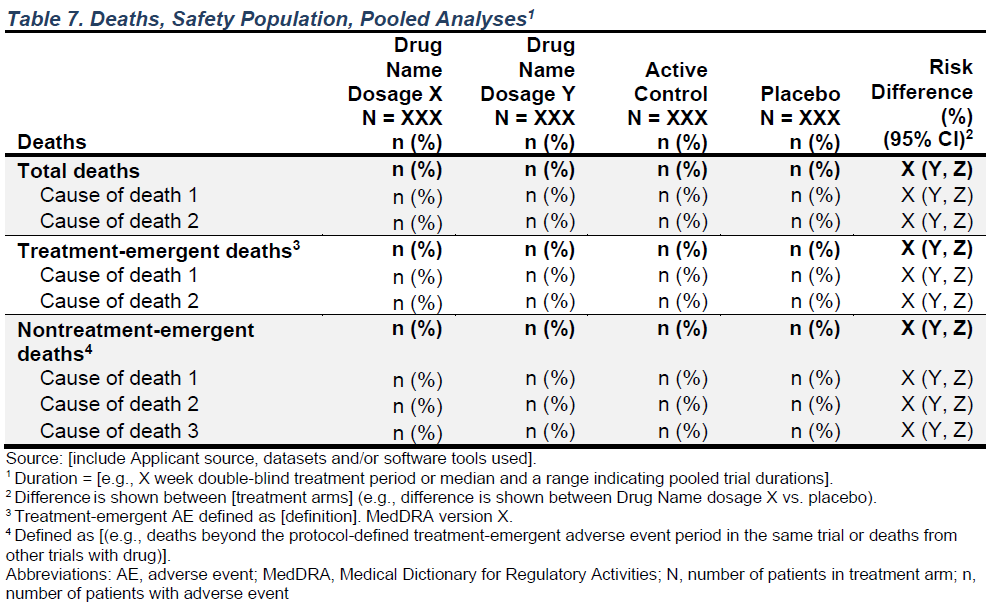 Navigating the {falcon} Website
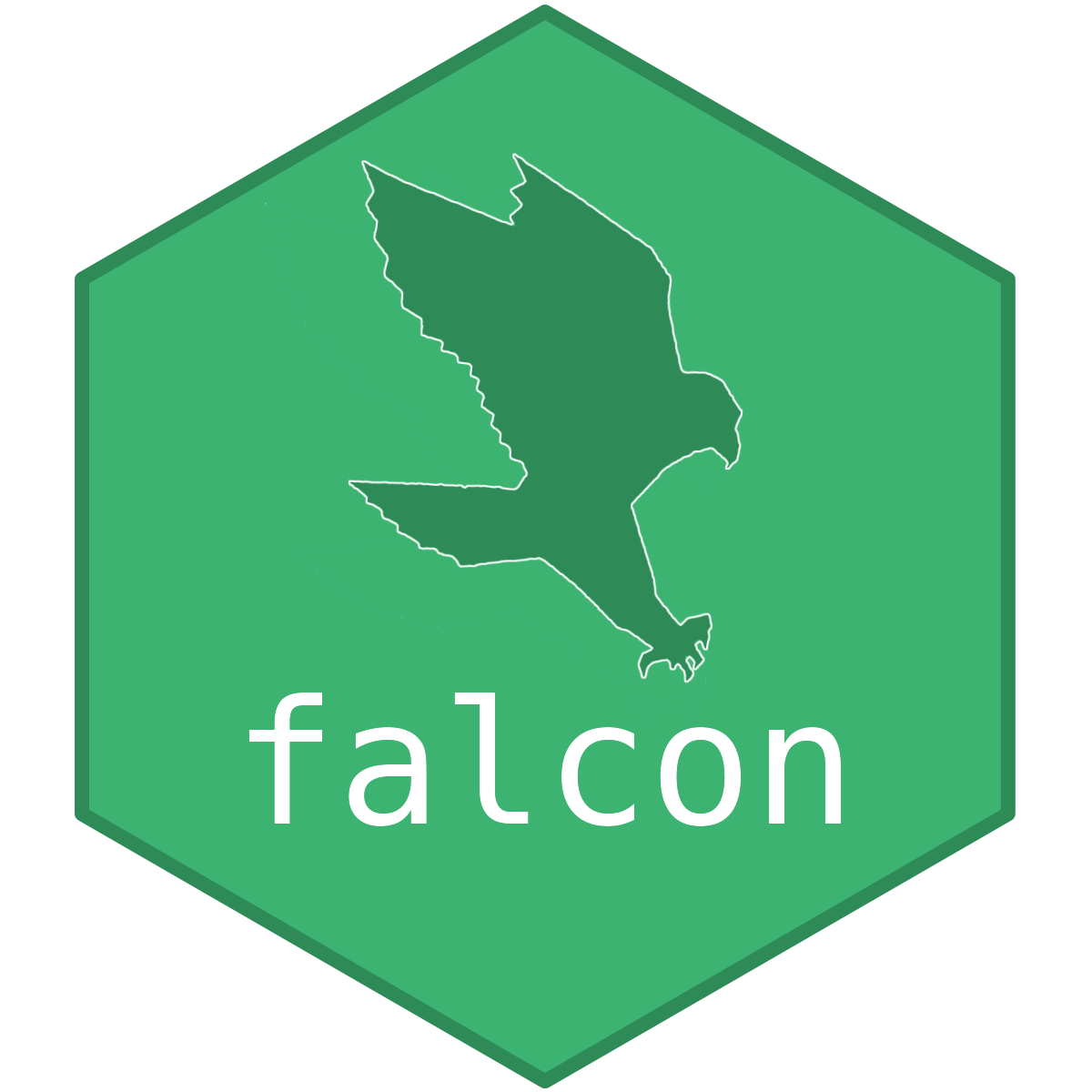 pharmaverse.github.io/falcon
Exploring the Home Page
Introductory information, upcoming talks, & the development team
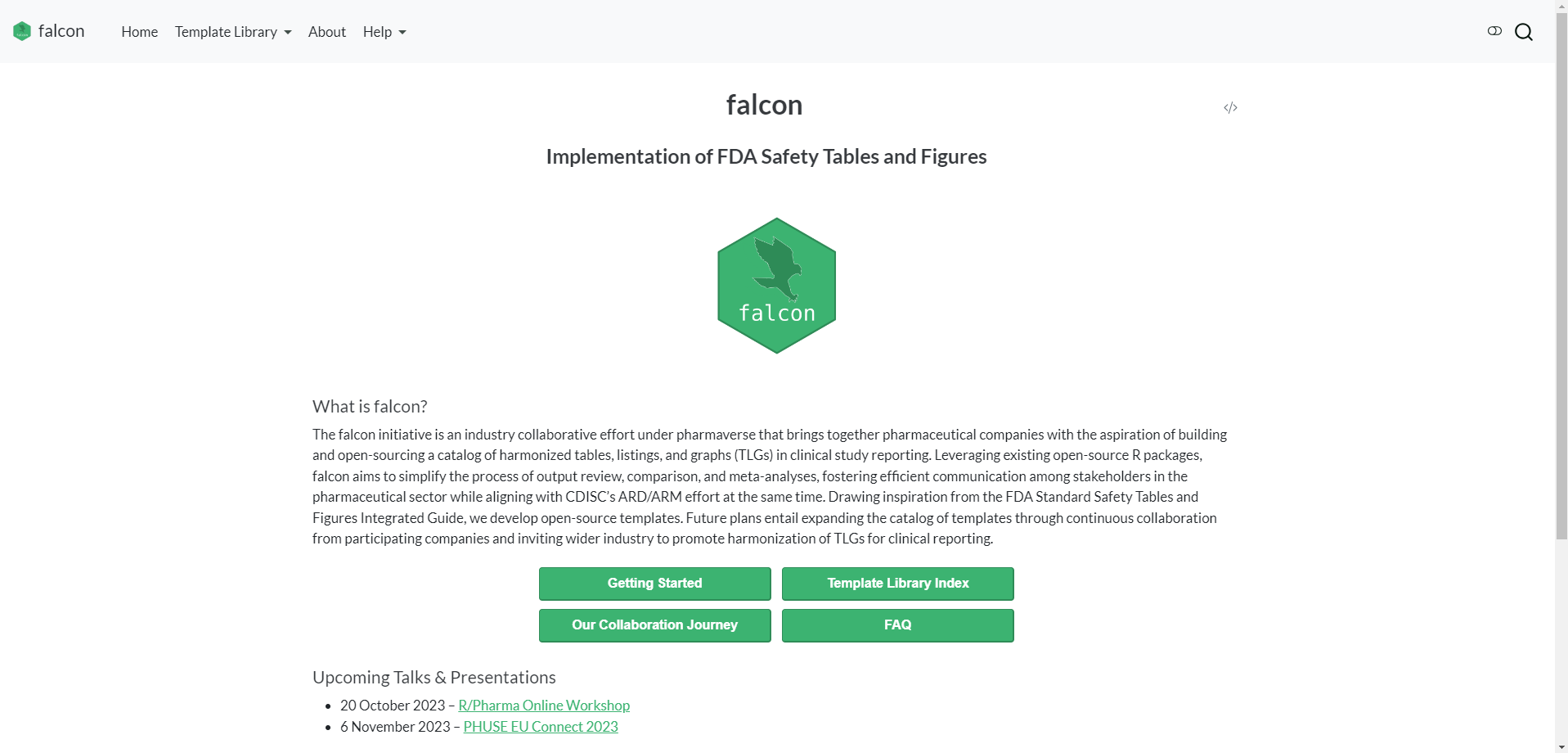 Exploring the Home Page
Additional pages reachable from the navigation bar
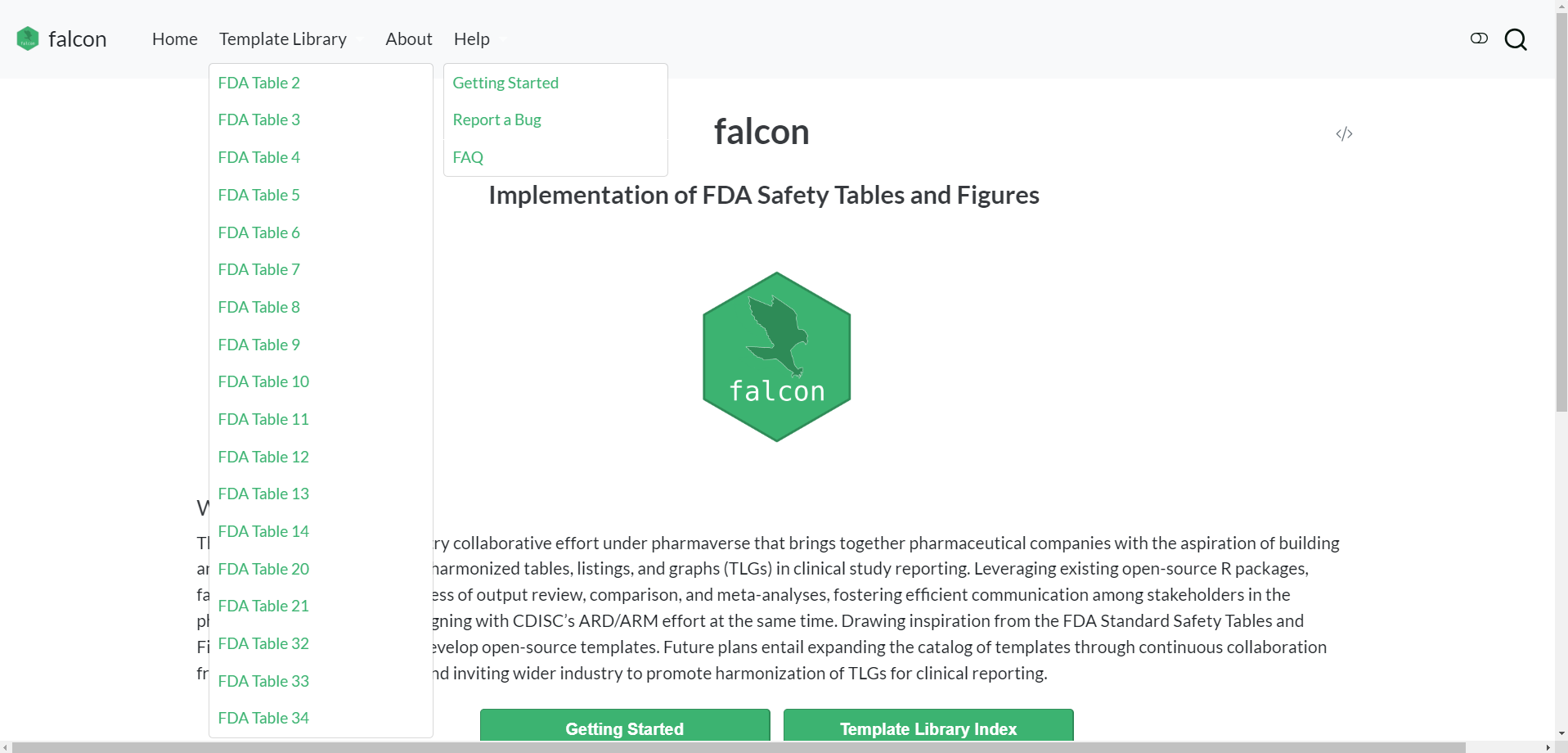 The Template Index - Which Tables are Available?
Accessible via “Template Library Index” button on the Home Page
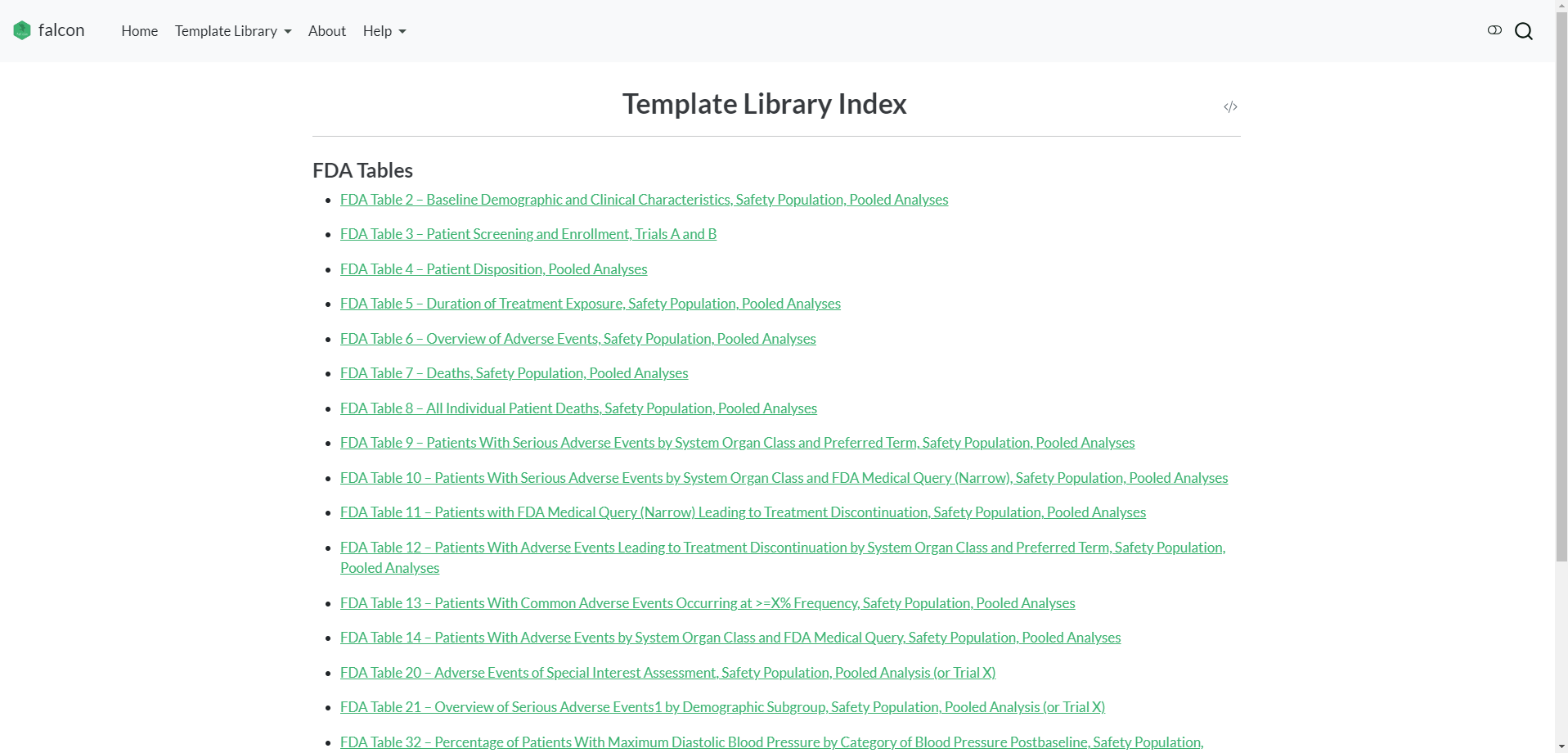 A Deeper Dive into Table Templates
Specification screenshot taken from the FDA Safety TLGs Integrated Guide
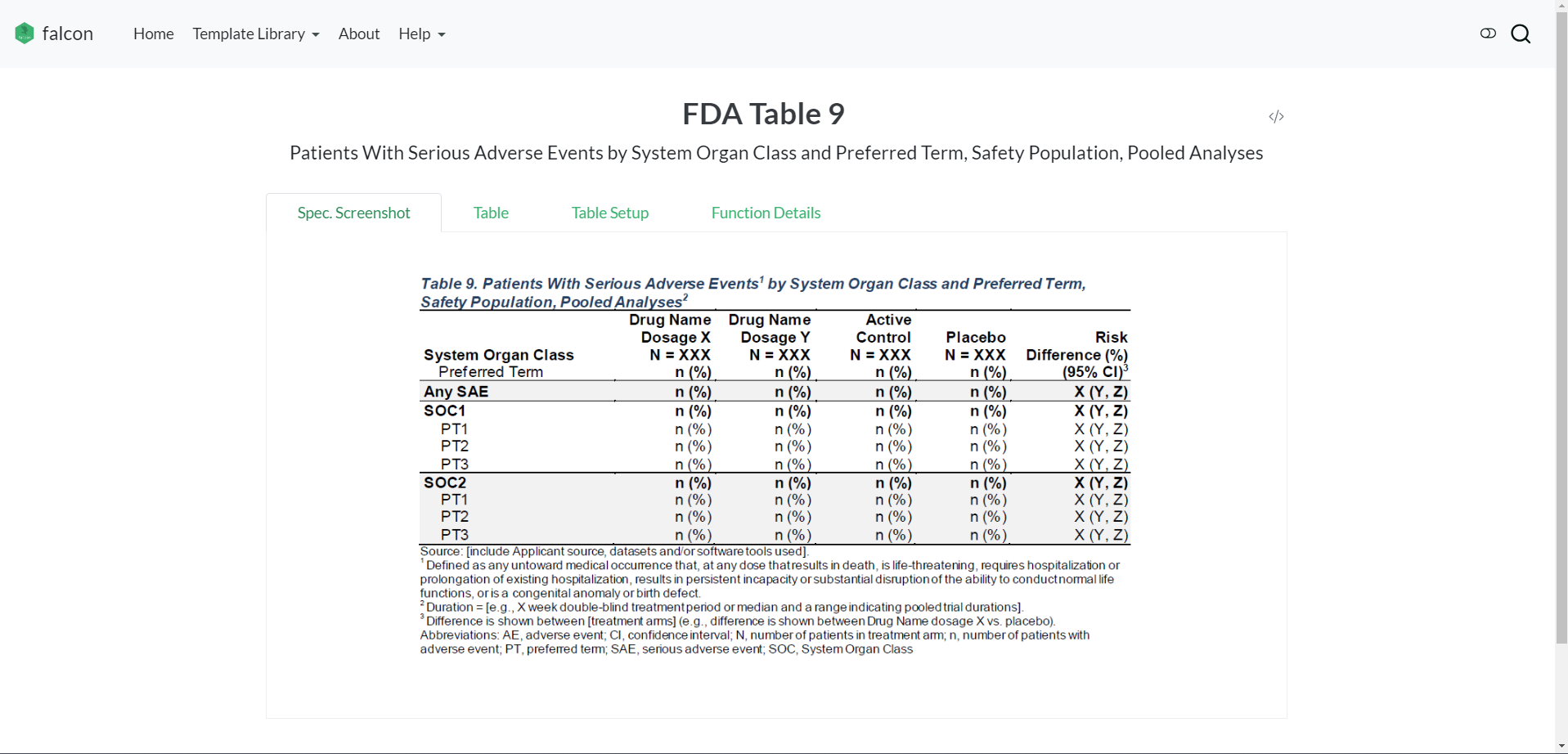 A Deeper Dive into Table Templates
Table created using {falcon}
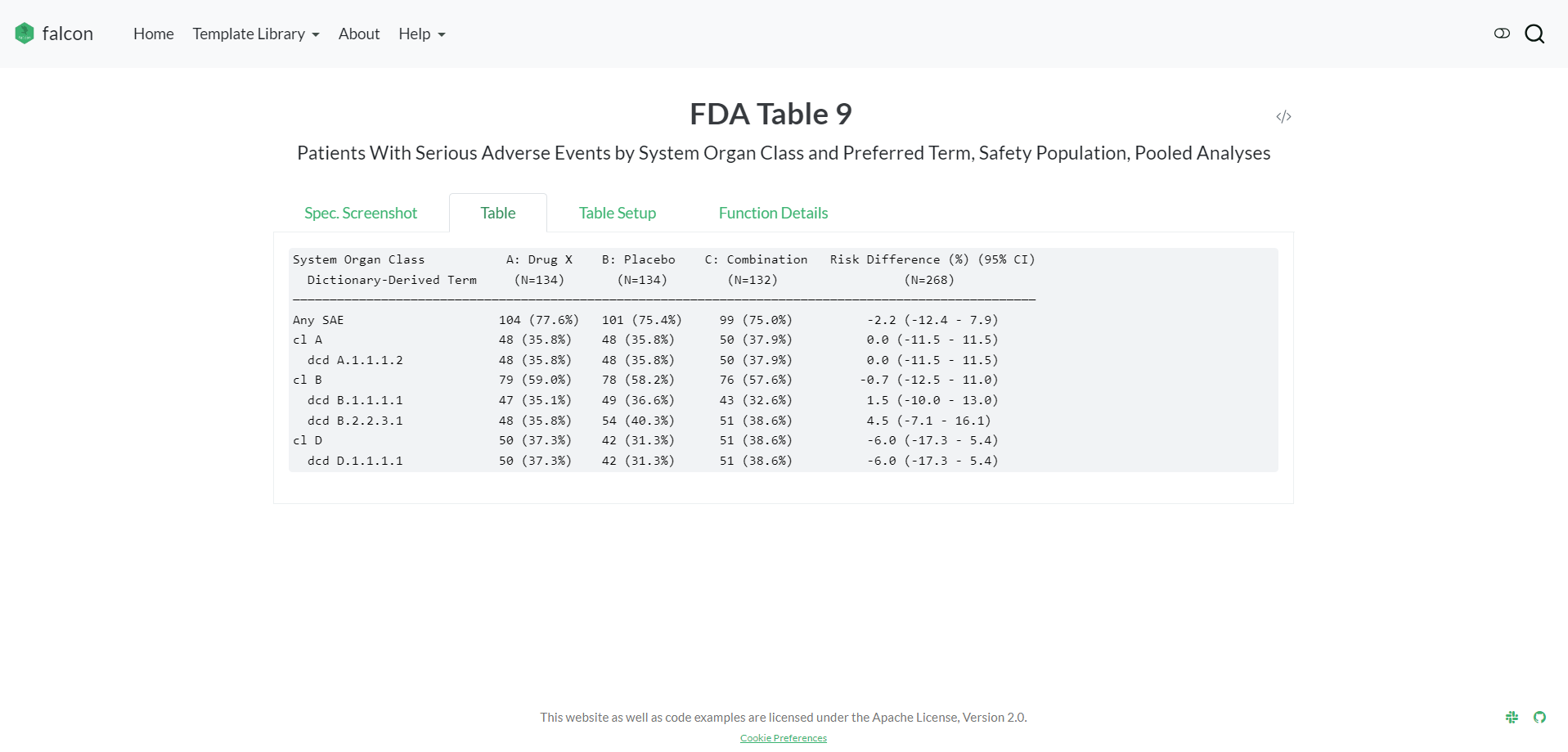 A Deeper Dive into Table Templates
Code used to generate the table via the make_table_09 function
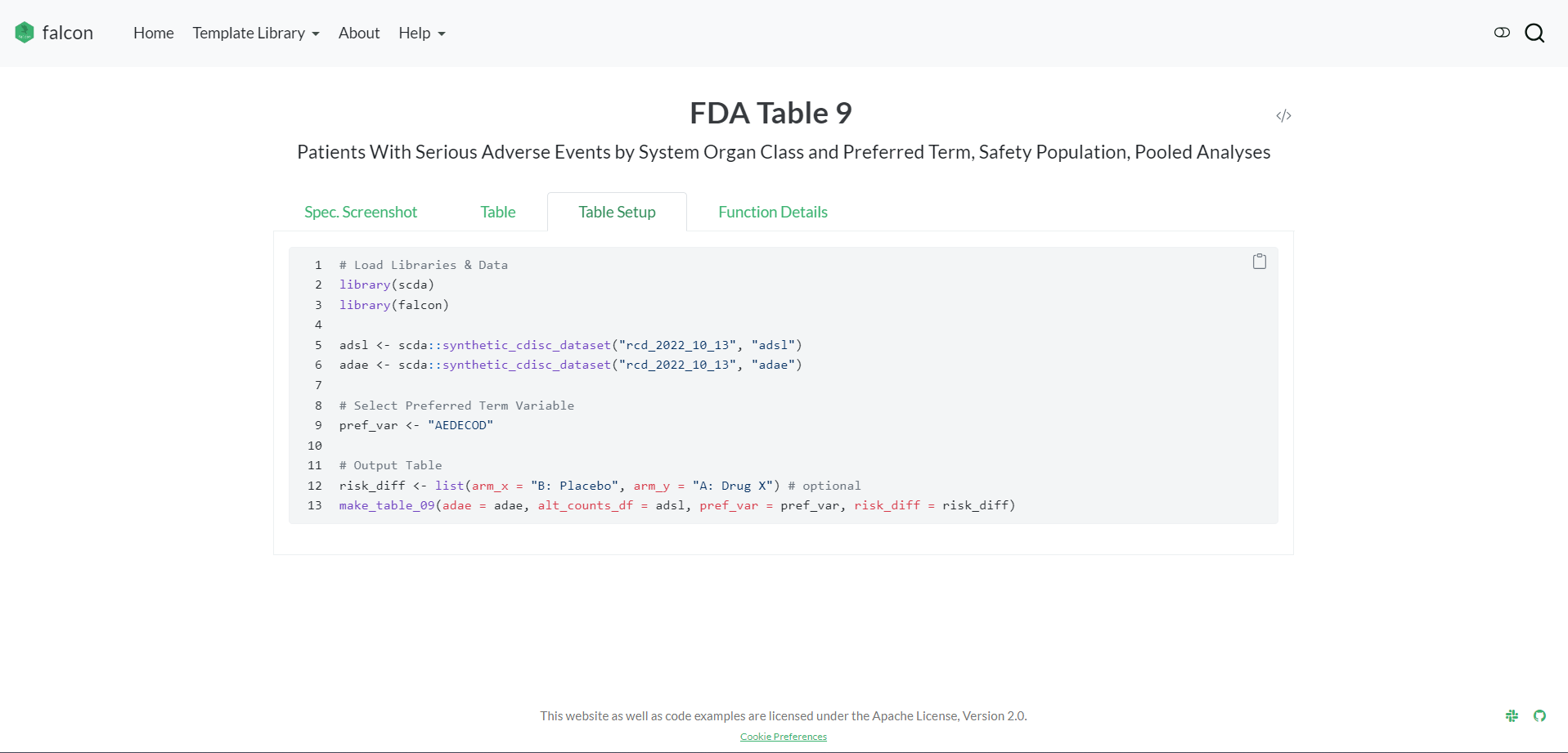 A Deeper Dive into Table Templates
Details on the function used to generate the table
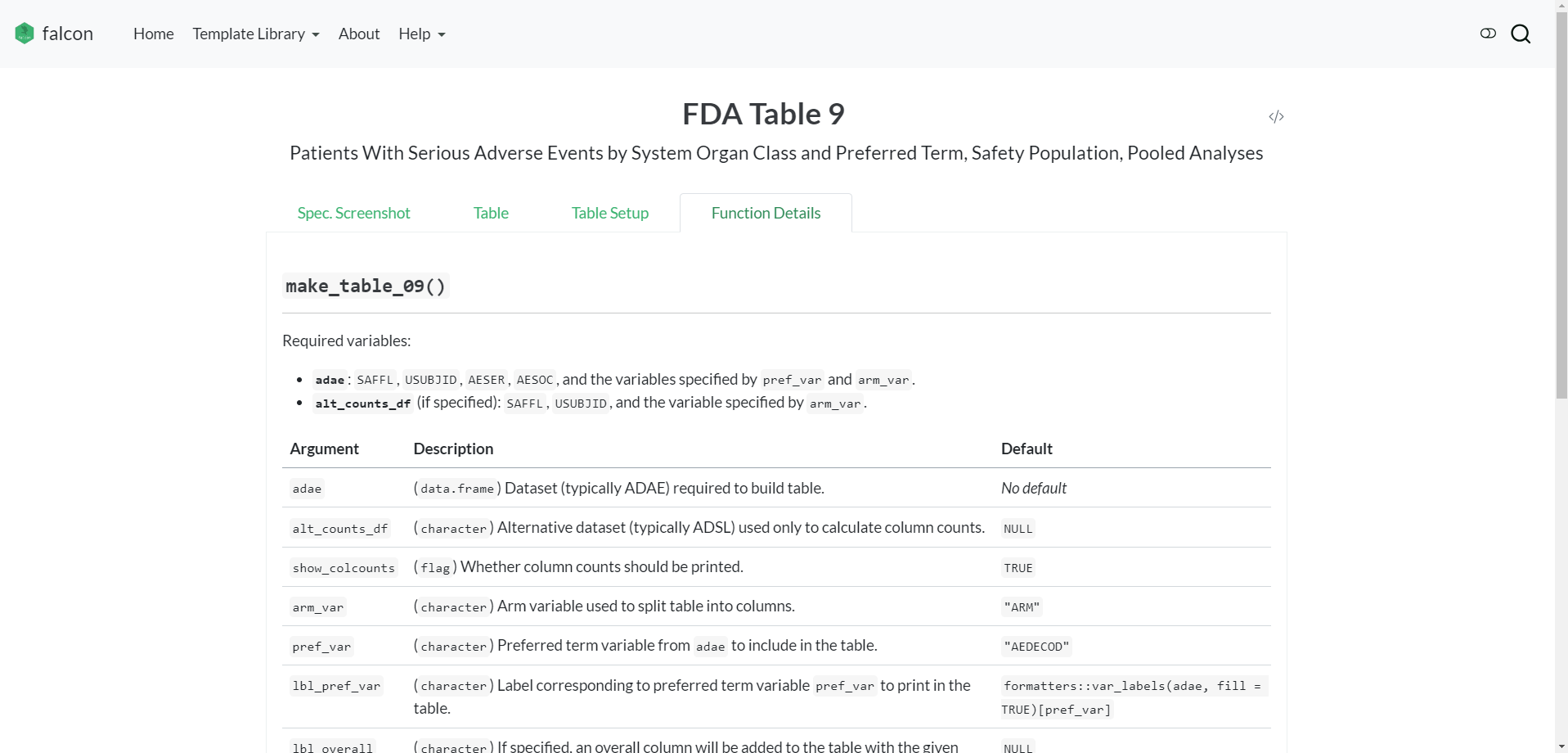 A Deeper Dive into Table Templates
Details on the function used to generate the table
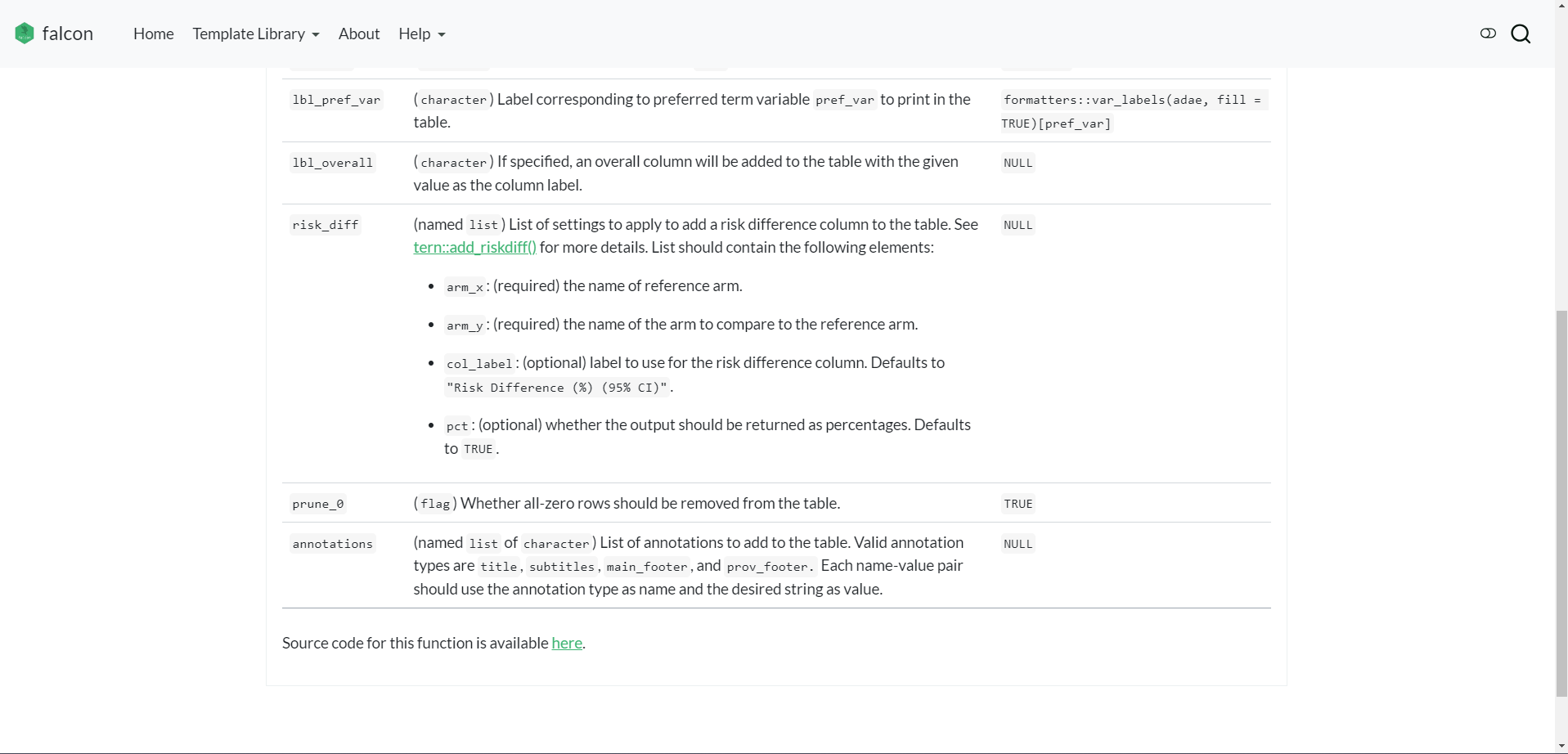 Goals
Goals
Best practices & standard layouts for TLGs
Easier collaboration & more efficient submission
Strengthen open-source products
Our Roadmap
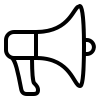 Future Plans
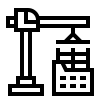 CRAN release
Alignment with CDISC’s    ARD/ARM efforts
Expanding scope of work to common analyses in trials, and further promoting a harmonized TLG standard
Increasing Awareness
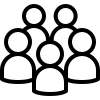 Active Development
{falcon} will be presented at PHUSE EU in November. CDISC and more pharma companies have reached out to inquire about future collaborations
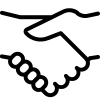 Team Setup
A website was launched to share development progress, template code, upcoming events, etc. ~20 templates are now publicly available
Kickoff
GitHub repository & Slack channel were created. Product Owners & Developers were onboarded to the project
Companies agreed to co-develop TLG templates, using FDA’s guide as a starting point
2022 Q4
2023 Q1
Q2-Q3
Q4
2024+
Call for Collaboration
Project Coordination
How does a cross-company team work?
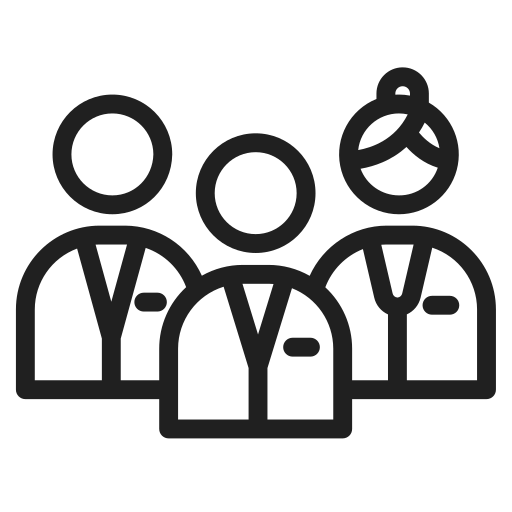 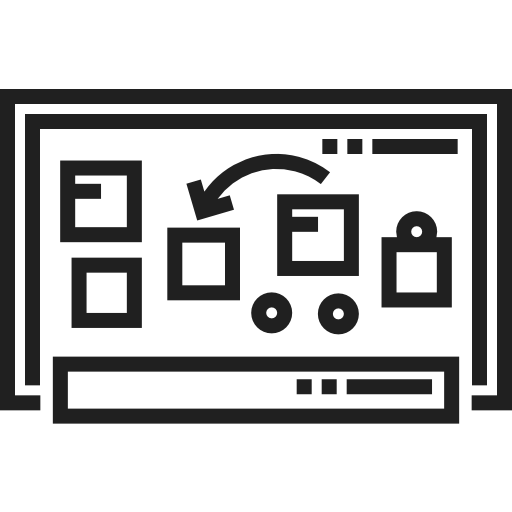 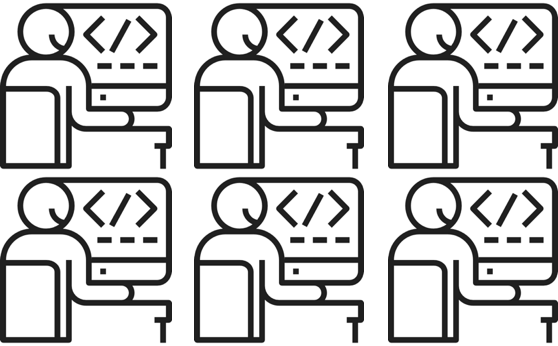 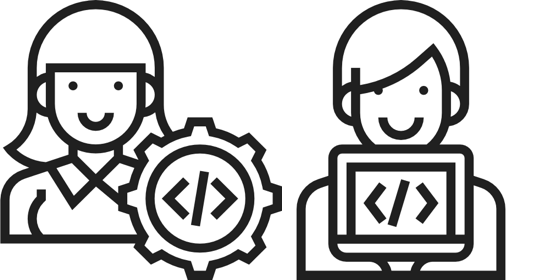 Product Owners
Feature prioritization
Refine requirements
Project roadmap
Developers
Agile package development
Weekly standup meeting
GitHub project board to track progress
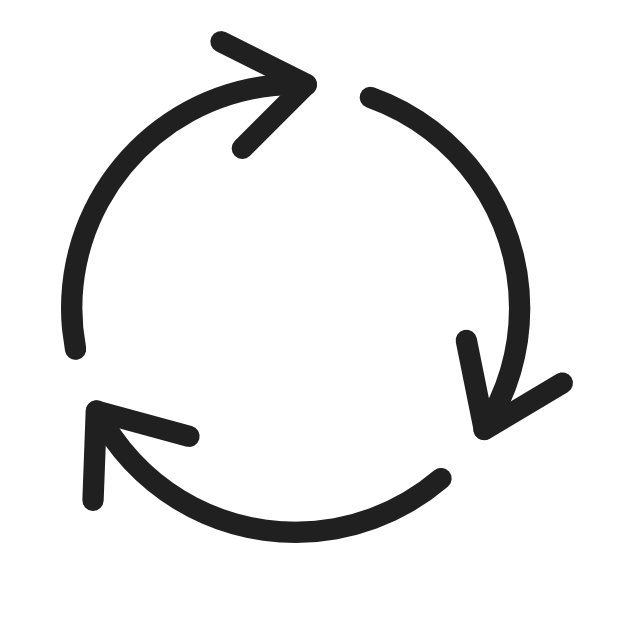 Call for Collaboration
Join the {falcon} project!
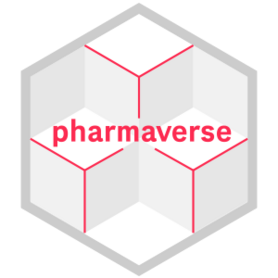 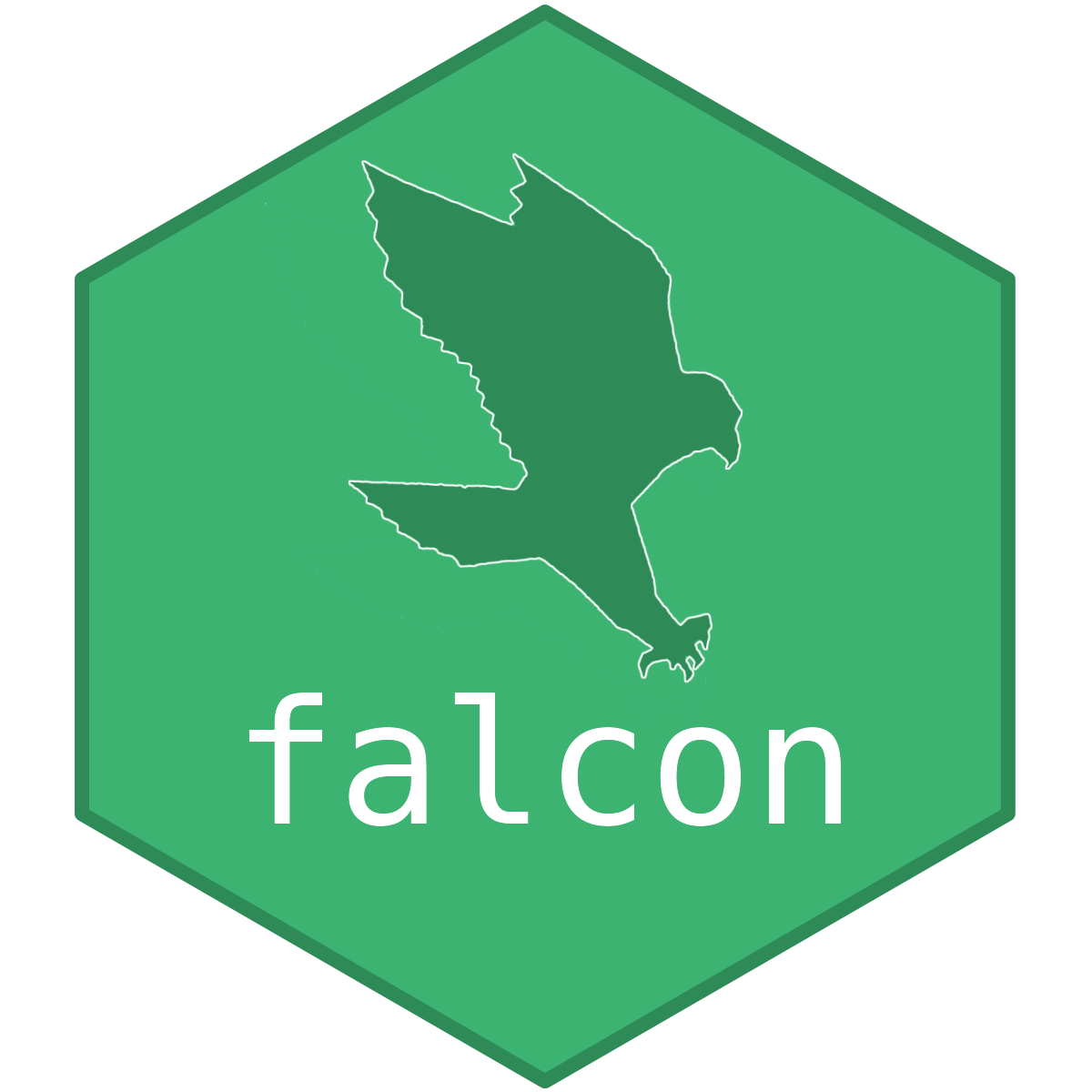 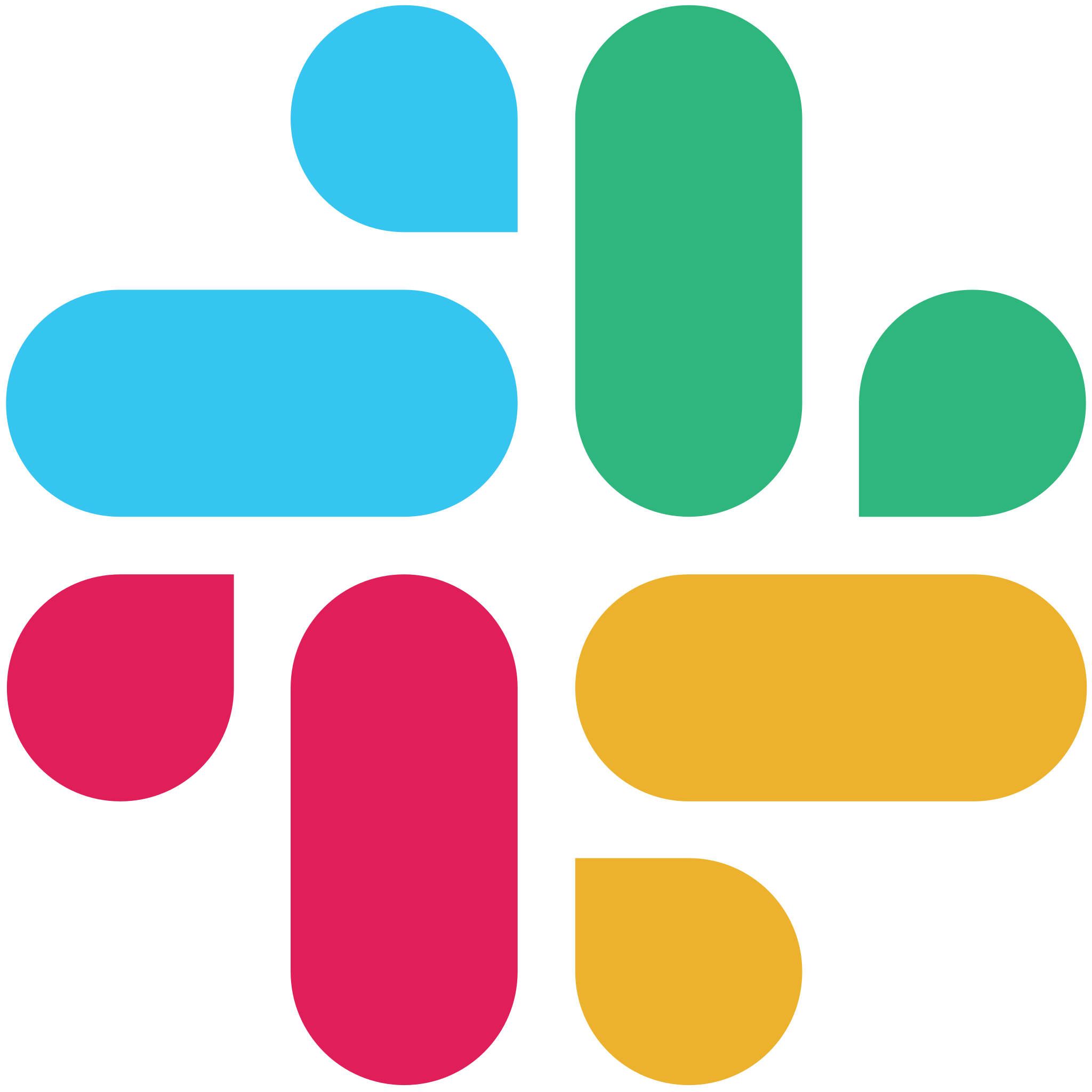 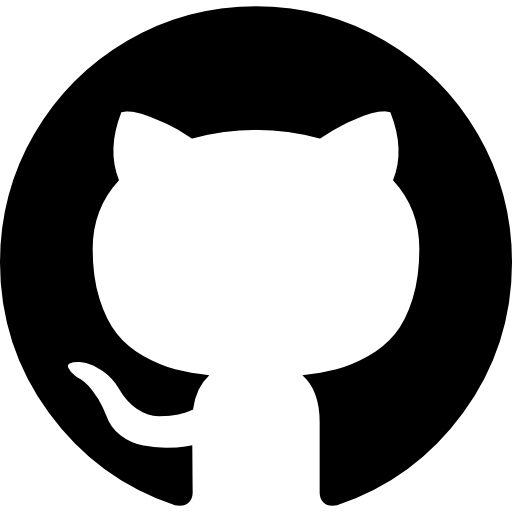 pharmaverse.org
bit.ly/48KVL2R
bit.ly/45txBaq
pharmaverse.github.io/falcon
Visit the About page on our website for additional details on how you can join as a collaborator!
Acknowledgments
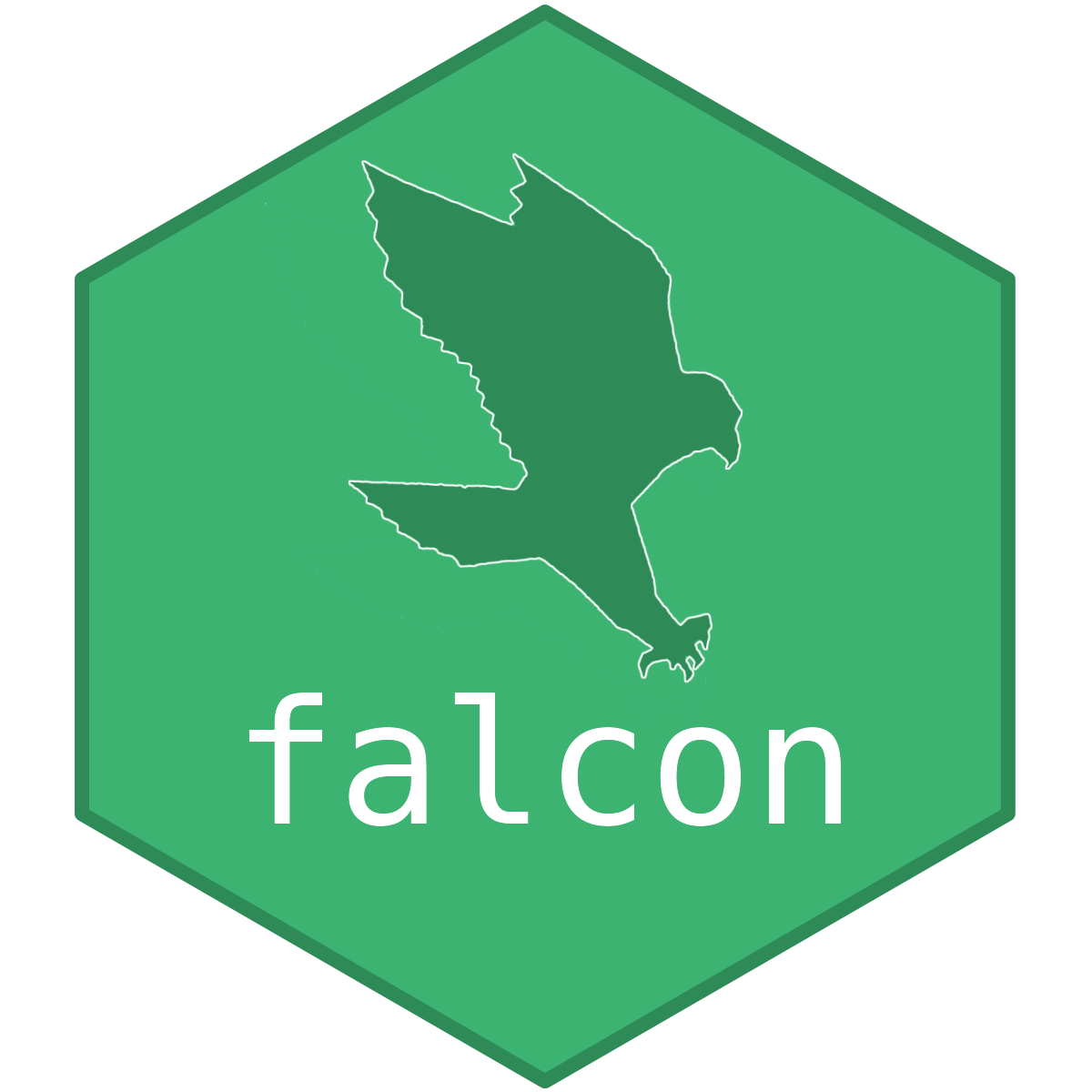 Abinaya Yogasekaram - Roche
Alex Assuied - Sanofi
Emily de la Rua - Roche
Freeman Wang - Sanofi
Huan Lu - Sanofi
Jaime Pires - Roche
Jessica Knizia - Boehringer Ingelheim
Juergen Boehl - Boehringer Ingelheim
Kavitha Allala - Boehringer Ingelheim
Korbinian Matthias - Boehringer Ingelheim
Lian Lin - Moderna
Padmaja Chiruvolu - Amgen
Pawel Rucki - Roche
Vincent Shen - Roche
Yichen Wang - Moderna
Yoshito Koujin - Boehringer Ingelheim
Yuye Wang - Moderna
Thank you!